Currículo para o Curso de Formação“Autism Spectrum Disorder (ASD) Officer”

https://www.autrain.eu/pt/curriculo/
June 3, 2021
O apoio da Comissão Europeia à produção desta publicação não constitui um aval aos seus conteúdos, que refletem apenas os pontos de vista dos seus autores, e a Comissão não pode ser responsabilizada pelo uso que possa ser feito da informação nela contida.
1
INÍCIO
Objetivos, Conteúdos, Resultados de Aprendizagem
Organização
A visão formal do autismo na biomedicina, a frequência e causas do autismo
Atividades & Materiais:
Lê & Vê 2.1, Discute 2.1
Ficha de Trabalho 2.1, 2.2; Publicação 2.1
Vídeo/internet 2.1, 2.2, 2.3, 2.4, 2.5
June 3, 2021
O apoio da Comissão Europeia à produção desta publicação não constitui um aval aos seus conteúdos, que refletem apenas os pontos de vista dos seus autores, e a Comissão não pode ser responsabilizada pelo uso que possa ser feito da informação nela contida.
2
Objetivo
Módulo 2: Natureza da Perturbação do Espectro do Autismo (PEA)

A definição formal pura do autismo é limitada, não sendo capaz de transmitir a natureza abrangente e multifacetada do autismo.

Assim, este módulo tem como objetivo fornecer uma melhor compreensão da complexidade e das muitas faces do autismo, particularmente sobre a forma como as pessoas com autismo, elas mesmas, experienciam o fenómeno.
June 3, 2021
O apoio da Comissão Europeia à produção desta publicação não constitui um aval aos seus conteúdos, que refletem apenas os pontos de vista dos seus autores, e a Comissão não pode ser responsabilizada pelo uso que possa ser feito da informação nela contida.
3
Conteúdos
Módulo 2: Natureza da Perturbação do Espectro do Autismo

A visão formal do autismo na biomedicina
A frequência e as causas do autismo
Condições mentais e físicas coocorrentes
Experiências, pensamento, e perceções das pessoas com autismo
Conceções erradas comuns acerca do autismo
June 3, 2021
O apoio da Comissão Europeia à produção desta publicação não constitui um aval aos seus conteúdos, que refletem apenas os pontos de vista dos seus autores, e a Comissão não pode ser responsabilizada pelo uso que possa ser feito da informação nela contida.
4
Resultados de Aprendizagem
Módulo 2: Natureza da Perturbação do Espectro do Autismo 

Aprender acerca do diagnóstico de autismo, das suas caraterísticas definidoras, e compreende o autismo desde o seu interior.
Aprender acerca das causas do autismo, da sua frequência e de como a frequência dos diagnósticos de autismo se tem vindo a alterar.
Detetar, aprender, e compreender os comportamentos e o pensamento das pessoas com autismo.
Aprende acerca daquilo que não é típico do autismo.
June 3, 2021
O apoio da Comissão Europeia à produção desta publicação não constitui um aval aos seus conteúdos, que refletem apenas os pontos de vista dos seus autores, e a Comissão não pode ser responsabilizada pelo uso que possa ser feito da informação nela contida.
5
Organização
Módulo 2: Natureza da Perturbação do Espectro do Autismo

Tempo previsto para a realização do módulo: 3 ¾ horas
Pausas: 1 x 30, 1 x 15 minutos
June 3, 2021
O apoio da Comissão Europeia à produção desta publicação não constitui um aval aos seus conteúdos, que refletem apenas os pontos de vista dos seus autores, e a Comissão não pode ser responsabilizada pelo uso que possa ser feito da informação nela contida.
6
Organização
June 3, 2021
O apoio da Comissão Europeia à produção desta publicação não constitui um aval aos seus conteúdos, que refletem apenas os pontos de vista dos seus autores, e a Comissão não pode ser responsabilizada pelo uso que possa ser feito da informação nela contida.
7
Atividade: Lê & Vê 2.1
Materiais
Ficha de Trabalho 2.1, Vídeo/internet 2.1, Vídeo/internet 2.2, Publicação 2.1, Ficha de Trabalho 2.2, Vídeo/internet 2.3, Vídeo/internet 2.4, Vídeo/internet 2.5

Lê as fichas de trabalho
Lê a publicação
Vê os vídeos (vídeo 5 opcional, apenas se houver tempo)
Faz anotações dos teus pensamentos e de pontos importantes para discussão posterior
June 3, 2021
O apoio da Comissão Europeia à produção desta publicação não constitui um aval aos seus conteúdos, que refletem apenas os pontos de vista dos seus autores, e a Comissão não pode ser responsabilizada pelo uso que possa ser feito da informação nela contida.
8
Atividade: Lê & Vê 2.1
O que é a PEA?
Vê estes dois curtos vídeos (2:42 min. & 4:13 min.)
Depois, faz uma leitura rápida da Ficha de Trabalho 2.1 Critérios de diagnóstico (5 min.)
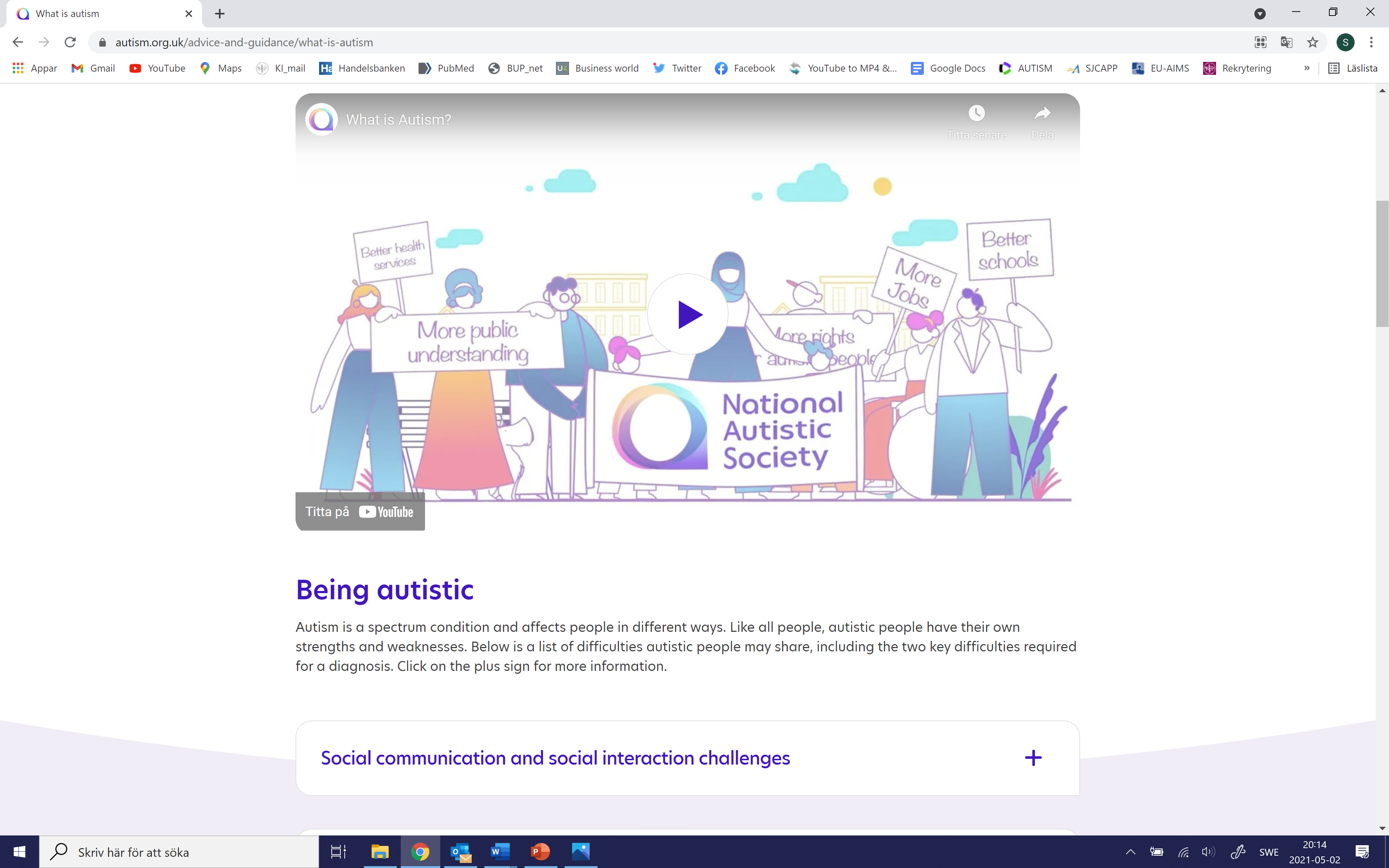 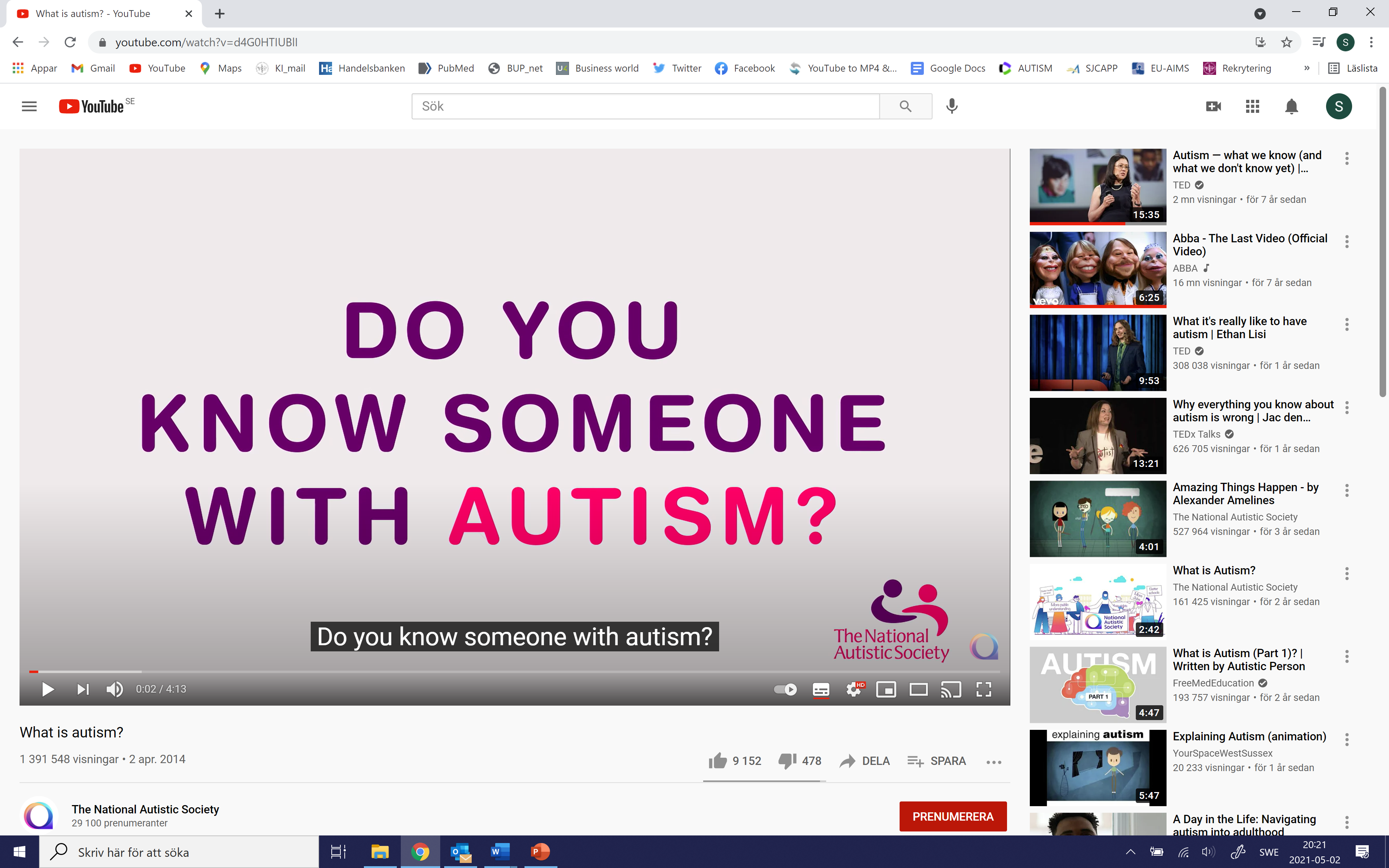 June 3, 2021
O apoio da Comissão Europeia à produção desta publicação não constitui um aval aos seus conteúdos, que refletem apenas os pontos de vista dos seus autores, e a Comissão não pode ser responsabilizada pelo uso que possa ser feito da informação nela contida.
9
Atividade: Lê & Vê 2.1 (cont.)
Quais são as causas da PEA?
Vê estes dois filmes (2:35 min.,14:47 min.)
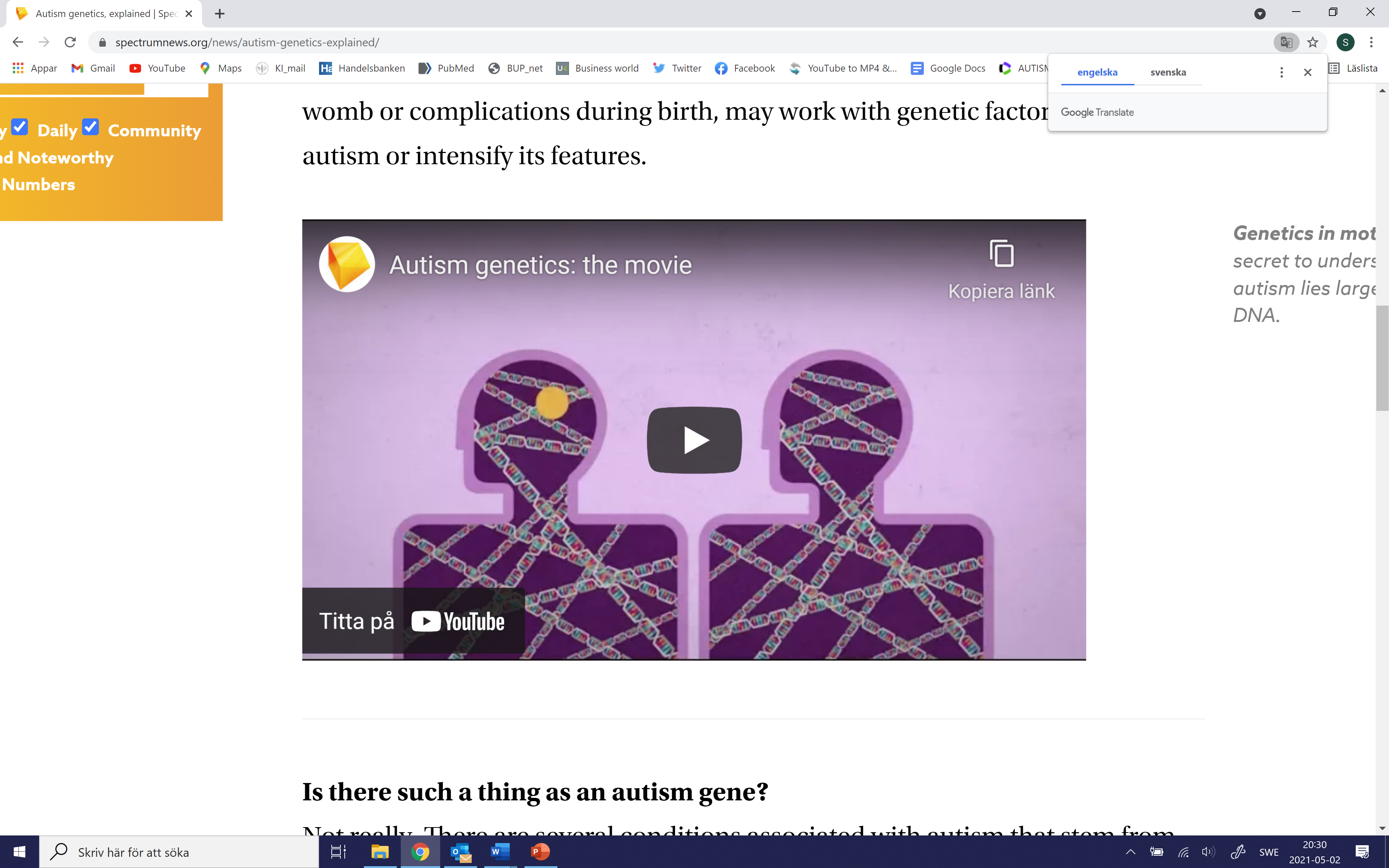 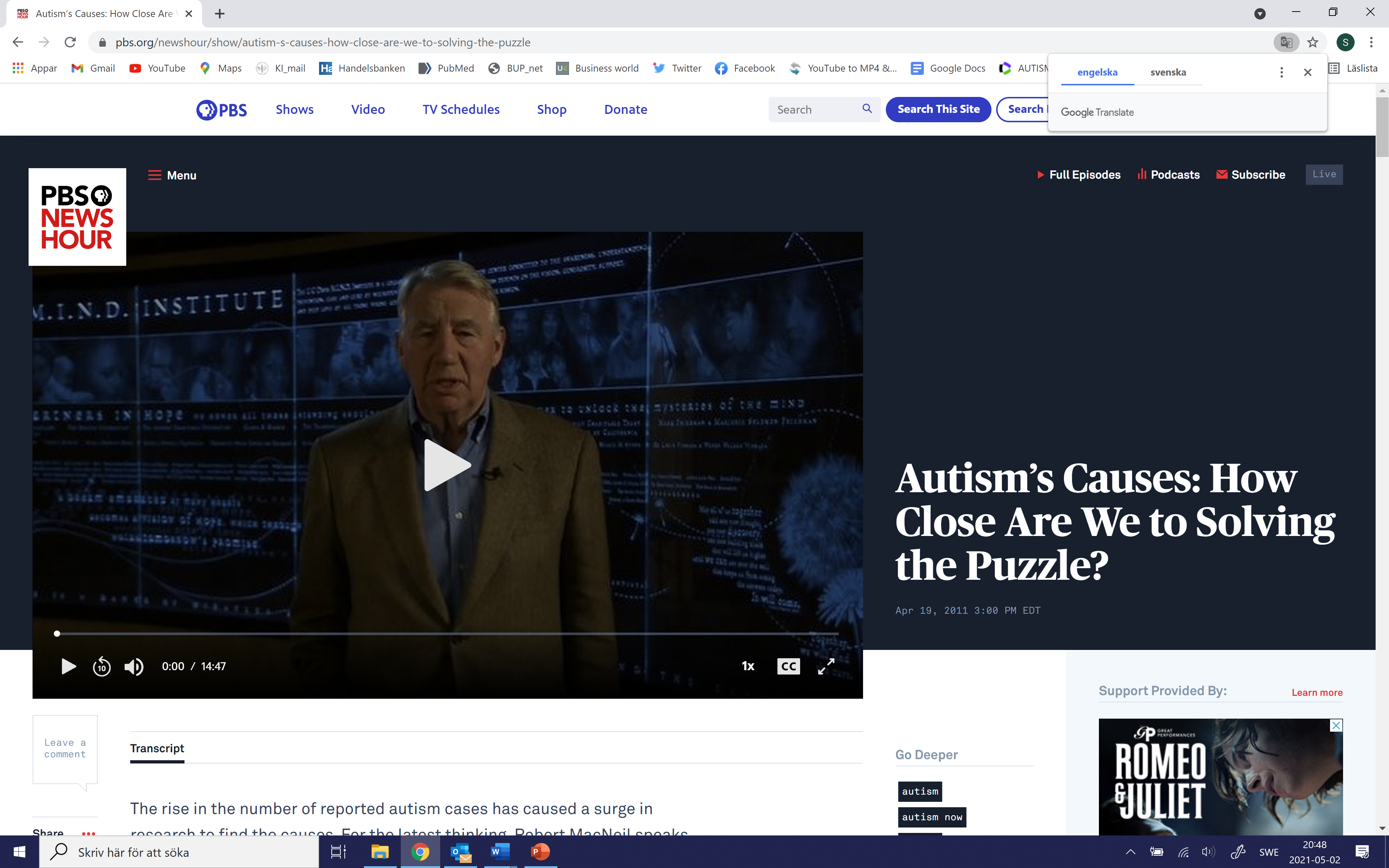 June 3, 2021
O apoio da Comissão Europeia à produção desta publicação não constitui um aval aos seus conteúdos, que refletem apenas os pontos de vista dos seus autores, e a Comissão não pode ser responsabilizada pelo uso que possa ser feito da informação nela contida.
10
Atividade: Lê & Vê 2.1 (cont.)
Qual é a frequência da PEA?
Lê a publicação 2.1 (10 min.) e a ficha de trabalho 2.2 (5 min.)
Se houver tempo, podes também querer ver este vídeo (15:43 min), opcional





https://www.youtube.com/watch?v=wKlMcLTqRLs (se os participantes quiserem ver mais tarde)
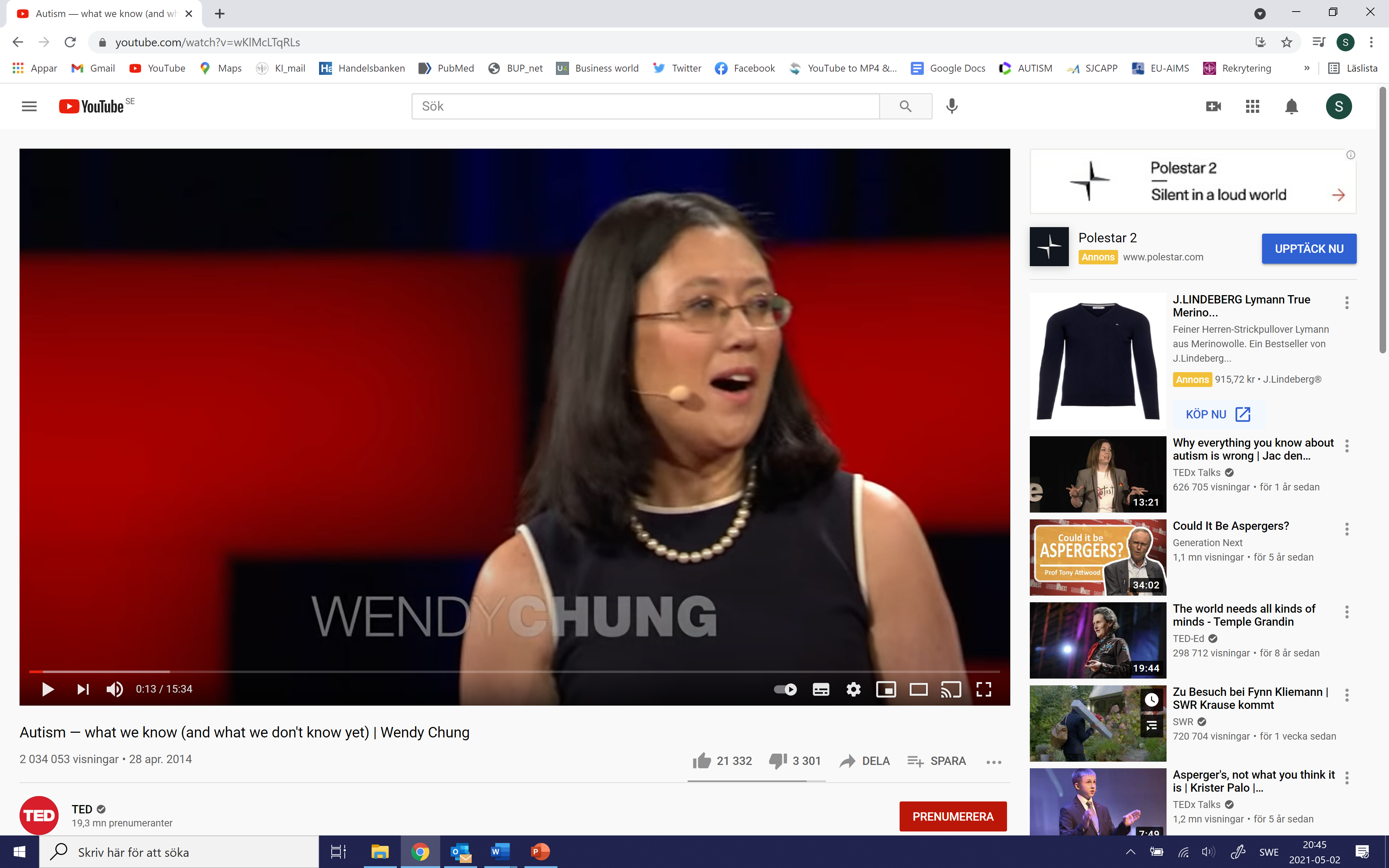 June 3, 2021
O apoio da Comissão Europeia à produção desta publicação não constitui um aval aos seus conteúdos, que refletem apenas os pontos de vista dos seus autores, e a Comissão não pode ser responsabilizada pelo uso que possa ser feito da informação nela contida.
11
Atividade: Discute 2.1
Perguntas para a discussão?

Critérios de diagnóstico:
São informativos para ti – ficas com uma boa ideia sobre o que o austimo é?

Causas:
As causas relatadas estão em sintonia com o que tu pensavas ou estás surpreendido(a), ouviste outras teorias?

Frequência do autismo:
Tens a sensação de que a PEA é hoje diagnosticada com mais frequência do que antigamente? O que pensas sobre isto?
June 3, 2021
O apoio da Comissão Europeia à produção desta publicação não constitui um aval aos seus conteúdos, que refletem apenas os pontos de vista dos seus autores, e a Comissão não pode ser responsabilizada pelo uso que possa ser feito da informação nela contida.
12
10:00 – 10:30 
Intervalo
13
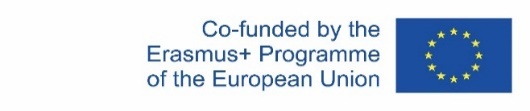 The European Commission support for the production of this publication does not constitute an endorsement of the contents which reflects the views only of the authors, and the Commission cannot be held responsible for any use which may be made of the information contained therein.
DESENVOLVIMENTO
Condições mentais e físicas coocorrentes
Experiências, pensamento, e perceções das pessoas com autismo
Atividades & Materiais:
 Lê & Vê 2.2, Discute 2.2, Pensa & Reflete 2.1
Material: Ficha de Trabalho 2.3, Ficha de Trabalho 2.4,
Ficha de Trabalho 2.5, Vídeo/internet 2.6
June 3, 2021
O apoio da Comissão Europeia à produção desta publicação não constitui um aval aos seus conteúdos, que refletem apenas os pontos de vista dos seus autores, e a Comissão não pode ser responsabilizada pelo uso que possa ser feito da informação nela contida.
14
Atividade: Lê & Vê 2.2
Materiais
Ficha de Trabalho 2.3, Ficha de Trabalho 2.4, Ficha de Trabalho 2.5
Vídeo/internet 2.6

Lê as fichas de trabalho
Vê o vídeo
Faz anotações dos teus pensamentos e impressões para usares nas atividades posteriores
June 3, 2021
O apoio da Comissão Europeia à produção desta publicação não constitui um aval aos seus conteúdos, que refletem apenas os pontos de vista dos seus autores, e a Comissão não pode ser responsabilizada pelo uso que possa ser feito da informação nela contida.
15
Atividade: Lê & Vê 2.2 (cont.)
Ficha de Trabalho 2.3, Ficha de Trabalho 2.4, Ficha de Trabalho 2.5
Vídeo/internet 2.6

Lê a ficha de trabalho 2.3 caso de autismo: a história de Alex (10 min.)
Lê a ficha de trabalho 2.4 comportamentos coocorrentes (10 min.)
Vê o vídeo 2.6 simulador de autismo (1:29 min.)
Lê a ficha de trabalho 2.5 experiência de autismo (10 min.)
Faz anotações dos teus pensamentos e impressões para usares nas atividades posteriores
June 3, 2021
O apoio da Comissão Europeia à produção desta publicação não constitui um aval aos seus conteúdos, que refletem apenas os pontos de vista dos seus autores, e a Comissão não pode ser responsabilizada pelo uso que possa ser feito da informação nela contida.
16
Atividade: Lê & Vê 2.2 (cont.)
Simulador de autismo
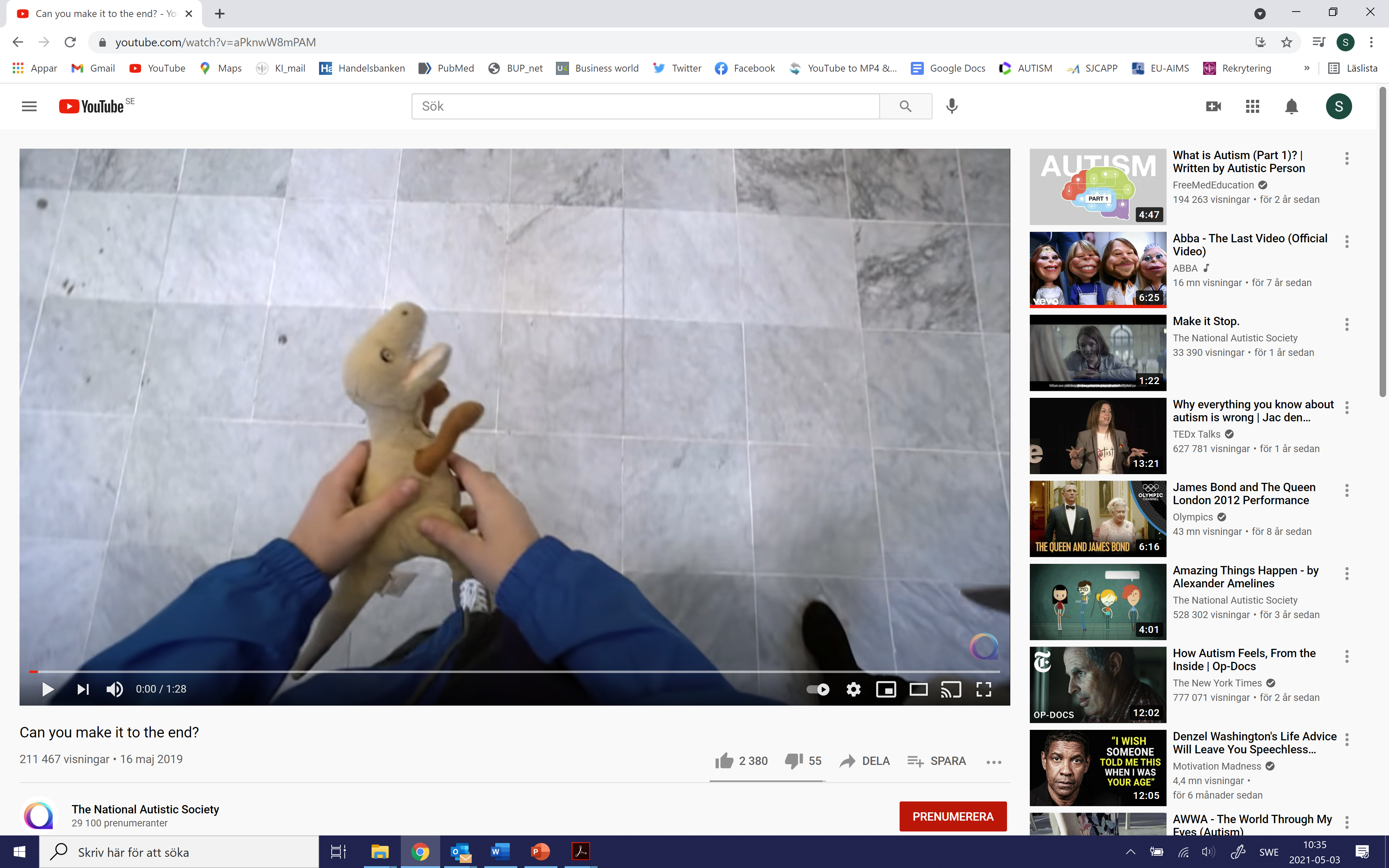 June 3, 2021
O apoio da Comissão Europeia à produção desta publicação não constitui um aval aos seus conteúdos, que refletem apenas os pontos de vista dos seus autores, e a Comissão não pode ser responsabilizada pelo uso que possa ser feito da informação nela contida.
17
Atividade: Discussão 2.2
Perguntas para discutir? 

Caso de autismo:
Que critérios de diagnóstico se aplicam à Alexis? Estão a ser aplicados de forma clara?

Comportamentos coocorrentes:
Conheces estes comportamentos, o que sabes sobre eles?
June 3, 2021
O apoio da Comissão Europeia à produção desta publicação não constitui um aval aos seus conteúdos, que refletem apenas os pontos de vista dos seus autores, e a Comissão não pode ser responsabilizada pelo uso que possa ser feito da informação nela contida.
18
Atividade: Pensa & Reflete 2.1
Pensa sobre isto!

Como é que o simulador de autismo te faz sentir? Ficas com uma ideia das dificuldades por que as pessoas com autismo passam?

Qual pensas ser o mais importante desafio mostrado no simulador?

Como poderemos conseguir uma melhor compreensão, cada um de nós, da alteridade de pensamento e das experiências das pessoas com autismo, e agir de acordo com ela? Como poderemos fazer melhor?
June 3, 2021
O apoio da Comissão Europeia à produção desta publicação não constitui um aval aos seus conteúdos, que refletem apenas os pontos de vista dos seus autores, e a Comissão não pode ser responsabilizada pelo uso que possa ser feito da informação nela contida.
19
11:30 – 11:45 
Intervalo
20
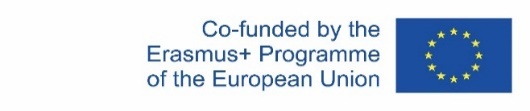 The European Commission support for the production of this publication does not constitute an endorsement of the contents which reflects the views only of the authors, and the Commission cannot be held responsible for any use which may be made of the information contained therein.
FINAL
Conceções erradas comuns acerca do autismo
Conclusão
Referências & Recursos
Até breve

Atividades & Materiais:
Lê & Vê 2.3, Pensa & Reflete 2.2, Ficha de Trabalho 2.6
June 3, 2021
O apoio da Comissão Europeia à produção desta publicação não constitui um aval aos seus conteúdos, que refletem apenas os pontos de vista dos seus autores, e a Comissão não pode ser responsabilizada pelo uso que possa ser feito da informação nela contida.
21
Atividade: Lê & Vê 2.3
Ficha de Trabalho 2.6

Lê a ficha de trabalho 2.6 (10 min.)
Faz anotações dos tens pensamentos para usares nas atividades posteriores
June 3, 2021
O apoio da Comissão Europeia à produção desta publicação não constitui um aval aos seus conteúdos, que refletem apenas os pontos de vista dos seus autores, e a Comissão não pode ser responsabilizada pelo uso que possa ser feito da informação nela contida.
22
Atividade: Pensa & Reflete 2.2
Pensa sobre isto! (10 min.)

Tens conceções erradas acerca do autismo?
Talvez algumas das mencionadas nas fichas de trabalho?
Encontraste estas conceções erradas algures?
O que podemos fazer quanto a elas?
June 3, 2021
O apoio da Comissão Europeia à produção desta publicação não constitui um aval aos seus conteúdos, que refletem apenas os pontos de vista dos seus autores, e a Comissão não pode ser responsabilizada pelo uso que possa ser feito da informação nela contida.
23
Conclusão
Há uma definição formal de PEA, mas esta não nos dá informação suficiente acerca da forma que o autismo pode ter em cada indivíduo, sobre a forma como as pessoas com autismo experienciam e pensam.
O autismo é hoje vulgarmente diagnosticado transversalmente com um largo espectro de apresentações, e há muitas razões possíveis para o aumento das taxas de diagnóstico.
O autismo é predominantemente genético na sua origem, mas fatores ambientais também desempenham um papel. Embora os fatores psicossociais e o ambiente imediato sejam menos importantes nas causas do autismo, eles são muito importantes no desenvolvimento e sucesso dos indivíduos com autismo.
O autismo não é uma doença, mas as pessoas com autismo apresentam maior risco de doenças mentais e físicas. Por vezes, estes problemas adicionais mascaram o autismo.
A PEA é uma responsabilidade de toda a sociedade. Ainda há muitas conceções erradas acerca do autismo.
June 3, 2021
O apoio da Comissão Europeia à produção desta publicação não constitui um aval aos seus conteúdos, que refletem apenas os pontos de vista dos seus autores, e a Comissão não pode ser responsabilizada pelo uso que possa ser feito da informação nela contida.
24
Referências
Bölte, S., Girdler, S., & Marschik, P. B. (2019). The contribution of environmental exposure to the etiology of autism spectrum disorder. Cellular and molecular life sciences : CMLS, 76(7), 1275–1297. https://doi.org/10.1007/s00018-018-2988-4
Bölte, S., Lawson, W. B., Marschik, P. B., & Girdler, S. (2021). Reconciling the seemingly irreconcilable: The WHO's ICF system integrates biological and psychosocial environmental determinants of autism and ADHD: The International Classification of Functioning (ICF) allows to model opposed biomedical and neurodiverse views of autism and ADHD within one framework. BioEssays : news and reviews in molecular, cellular and developmental biology, e2000254. Advance online publication. https://doi.org/10.1002/bies.202000254
Bölte, S., Mahdi, S., de Vries, P. J., Granlund, M., Robison, J. E., Shulman, C., Swedo, S., Tonge, B., Wong, V., Zwaigenbaum, L., Segerer, W., & Selb, M. (2019). The Gestalt of functioning in autism spectrum disorder: Results of the international conference to develop final consensus International Classification of Functioning, Disability and Health core sets. Autism : the international journal of research and practice, 23(2), 449–467. https://doi.org/10.1177/1362361318755522
Hirvikoski, T., Mittendorfer-Rutz, E., Boman, M., Larsson, H., Lichtenstein, P., & Bölte, S. (2016). Premature mortality in autism spectrum disorder. The British journal of psychiatry : the journal of mental science, 208(3), 232–238. https://doi.org/10.1192/bjp.bp.114.160192
Jonsson, U., Alaie, I., Löfgren Wilteus, A., Zander, E., Marschik, P. B., Coghill, D., & Bölte, S. (2017). Annual Research Review: Quality of life and childhood mental and behavioural disorders - a critical review of the research. Journal of child psychology and psychiatry, and allied disciplines, 58(4), 439–469. https://doi.org/10.1111/jcpp.12645
June 3, 2021
O apoio da Comissão Europeia à produção desta publicação não constitui um aval aos seus conteúdos, que refletem apenas os pontos de vista dos seus autores, e a Comissão não pode ser responsabilizada pelo uso que possa ser feito da informação nela contida.
25
Referências
Pan, P. Y., Bölte, S., Kaur, P., Jamil, S., & Jonsson, U. (2021). Neurological disorders in autism: A systematic review and meta-analysis. Autism : the international journal of research and practice, 25(3), 812–830. https://doi.org/10.1177/1362361320951370
Simonoff, E., Pickles, A., Charman, T., Chandler, S., Loucas, T., & Baird, G. (2008). Psychiatric disorders in children with autism spectrum disorders: prevalence, comorbidity, and associated factors in a population-derived sample. Journal of the American Academy of Child and Adolescent Psychiatry, 47(8), 921–929. https://doi.org/10.1097/CHI.0b013e318179964f
Vorstman, J., Parr, J. R., Moreno-De-Luca, D., Anney, R., Nurnberger, J. I., Jr, & Hallmayer, J. F. (2017). Autism genetics: opportunities and challenges for clinical translation. Nature reviews. Genetics, 18(6), 362–376. https://doi.org/10.1038/nrg.2017.4
June 3, 2021
O apoio da Comissão Europeia à produção desta publicação não constitui um aval aos seus conteúdos, que refletem apenas os pontos de vista dos seus autores, e a Comissão não pode ser responsabilizada pelo uso que possa ser feito da informação nela contida.
26
Recursos úteis
Associação Americana de Psiquiatria sobre a PEA:
https://www.psychiatry.org/patients-families/autism/what-is-autism-spectrum-disorder

Organização Mundial de Saúde sobre a PEA
https://www.who.int/news-room/fact-sheets/detail/autism-spectrum-disorders

Spectrum News
https://www.spectrumnews.org/

The Autism Self Advocacy Network
https://autisticadvocacy.org/

Center for Disease Control on ASD
https://www.cdc.gov/ncbddd/autism/addm.html
June 3, 2021
O apoio da Comissão Europeia à produção desta publicação não constitui um aval aos seus conteúdos, que refletem apenas os pontos de vista dos seus autores, e a Comissão não pode ser responsabilizada pelo uso que possa ser feito da informação nela contida.
27
Perguntas?
Até breve!
Obrigado por ter vindo 
28
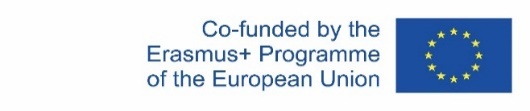 The European Commission support for the production of this publication does not constitute an endorsement of the contents which reflects the views only of the authors, and the Commission cannot be held responsible for any use which may be made of the information contained therein.
Currículo para o Curso de Formação“Autism Spectrum Disorder (ASD) Officer”

https://www.autrain.eu/pt/curriculo/
June 3, 2021
O apoio da Comissão Europeia à produção desta publicação não constitui um aval aos seus conteúdos, que refletem apenas os pontos de vista dos seus autores, e a Comissão não pode ser responsabilizada pelo uso que possa ser feito da informação nela contida.
29